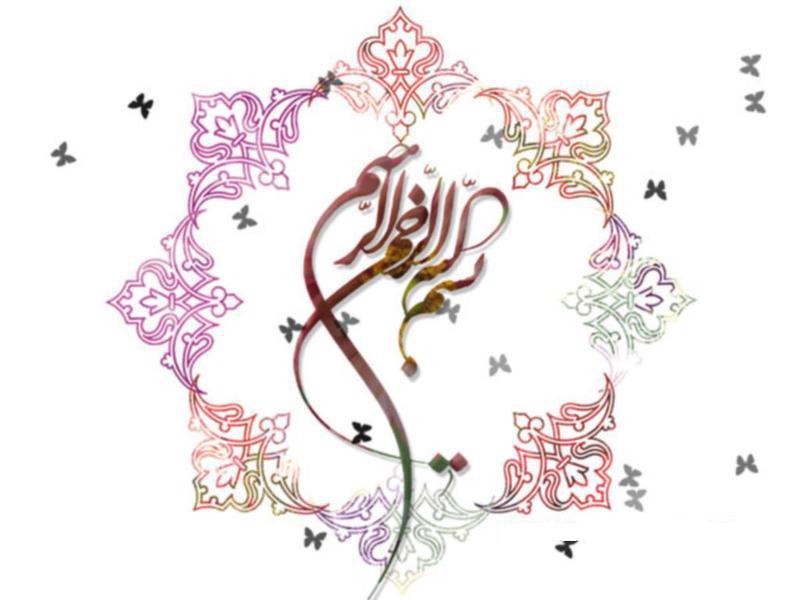 Corporate law
Meetings
Meetings
Statutory Meeting (Only for Public Limited Company)

Annual General Meeting(For all companies)

Extra Ordinary general meeting(For all companies)
Statutory Meetings:
Statutory Meeting is conveying with in 3 months and before 6 months from the date of entitlement to commencement of business.
Annual General Meetings:
Annual general meetings is conveying with in 4months from the end of financial year and within 15 months from the last Annual General Meeting(which ever is earlier)

1st Annual general meeting of the company should be conveying with in 18 month from the date of incorporation.
Extra ordinary general meeting:
Extra ordinary general meetings can be conveying every time for the matter which requires approval from the members of the company and the matter cannot delay till next annual general meetings.
Frequency of the meeting:
Statuary meeting is conveying only once in the life of the company

For annual general meeting, every company shall conveying annual general meeting once for every financial year.

For extra ordinary general meeting, shall be conveying any time when required.
How can call meeting:
Statuary meeting:
Only company call the meeting

Director or any person who have the authority to call the meeting may be call the meeting
Annual general meeting:
Only company call the meeting

Director or any person who have the authority to call the meeting may be call the meeting
Extra ordinary general meeting:
Company can call the meeting

Directors/company can call meeting only the requisition by the members having at least 1/10 of voting rights

If company fails to call the meeting on the request of requisitionist within 21days from the date of requisition, then the requisitionist can call the meeting, within 3 months from the date of requisition.
Who will chair the meeting?
Meeting of the members shall be chaired by the chairman of the board of directors of the company.

If chairman and any of the directors are not available or not willing to chair the meeting then members can nominate any one among themselves to chair the meeting
Quorum:
Minimum numbers of person/ members required to be present in a meeting to transact the business of the meeting

Members having at least 25 percent voting rights and minimum 2 members present physically

If within half hour form the starting time of the meeting, Quorum is not completed;

If meeting is called on the request of the members, then the meeting shall be cancelled.
If the meeting is called by the company on its own motion then the meeting shall be postponed for next week same day, same time, same place.

If the quorum is also not completed within half hour form the starting time of the adjust meeting then the quorum shall become as two members present only.
Business of the meeting:
Statutory Meetings:
The meeting shall consider and approved report called statutory report

The statutory report should be sent to each member at least 21 days before the statutory meeting

The statutory report shall include:

Total number of shares allotted distinguishing between shares allotted for cash and other than cash

Total cash received against shares allotted.
Summary of receipts and payments
Particulars of directors, chief executive, secretary, auditor and legal advisor.

Particular of commission paid on issue of shares.

A particular of any contract to be modified in the meeting.

Extend of carrying out or not carrying out any underwriting contract along with reason for not carrying out.

Statutory report should also contain a brief review of the state of affairs of the company.
Report should be accompanied by an auditor certificate in respect of cash received against shares allotted and receipts and payment of the company.

Report shall be certified by the chief executive and to directors.

Five copies of the report are filled with the registrar forthwith after sending report the members.
Annual General meeting:
To discuss and approved minutes of last meeting

To discuss, approve and adobe auditors report along with financial statement of the company

To appoint auditors of the company for the next financial year, and fixed their remuneration

To elect the next board of directors, if required

Any other ordinary or special business as per agenda

Any other business with the permission of chair.
Extra ordinary general meeting:
Any important and urgent matter that requires members approval and the same cannot be delayed till next annual general meeting
Notice required for the members meeting:
Notice shall be send 21 days before the meeting

For every listed company notice shall publish in one Urdu one English newspaper having circulation in the province in which stock exchange situated where shares of the company are listed.
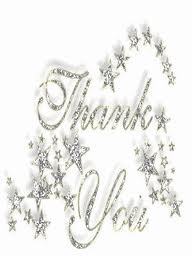